Bewegungstherapie in der Schizophreniebehandlung
Leitlinien und Praxisempfehlungen für eine psychiatrische Bewegungstherapie

Ergebnisse des Arbeitstreffens 
der AG „Bewegungstherapie und Schizophrenie“
(A. Stammer, Weinsberg im April 2009)‏
Bewegungstherapie in der Schizophreniebehandlung
Begründung einer psychiatrischen Bewegungstherapie
Modell der Bewegungstherapie in der Schizophreniebehandlung
Bewegungstherapeutische Diagnostik
Formulierung von spezifischen Therapiezielen
Festlegung der Therapiestruktur
Möglichkeiten der Therapiekontrolle
Zusammenfassung und Perspektiven
Begründung einer gezielten psychiatrischen BWT mit schizophrenen Menschen
Veränderungen in der Körperwahrnehmung und im Körpererleben
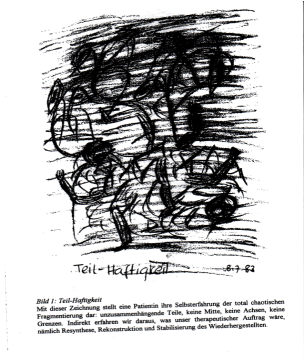 Begründung einer gezielten psychiatrischen BWT mit schizophrenen Menschen
Veränderungen in der Körperwahrnehmung und im Körpererleben
Beziehungsgestaltung (zum eigenen Selbst und zur Außenwelt) ist gestört
neuropsychologische Defizite (Konzentration, Antrieb, Handlungsplanung,Exekutivfunktionen)‏
körperliche Beeinträchtigungen
„leibliche“ Betroffenheit begründet den bewegungstherapeutischen „Auftrag“
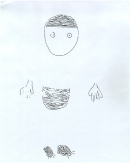 Spektrum von Behandlungsverfahren in der Schizophreniebehandlung
Sporttherapie
Konzentrative 
Bewegungs-
therapie
Physiotherapie
Bewegungs-
Therapie /
Psychomotorische
Therapie
Physio-
therapie
Bewegungs-
psycho-
therapie
Tanztherapie
Hydrotherapie
Entspannungs-
verfahren
Integrative
Bewegungs-
therapie
Modell der Therapieplanung Gliederung des therapeutischen Prozesses
Bewegungstherapeutische Diagnostik (Einsatz geeigneter Verfahren zur qualitativen Bewegungsbeobachtung)‏

Formulierung von Therapiezielen

Festlegung und Gestaltung der Therapiestruktur

Therapiekontrolle
Weinsberger Skalen zur Bewegungsbeobachtung
Kontaktverhalten
Selbstvertrauen
Aktivität
Spannung
Bewegungsregulierung
situative Aufmerksamkeit (Konzentration)‏
Bewegungsausdruck
verbale Kommunikation
soziale Regulierungsfähigkeit
Antrieb
Informationsaufnahme und -verarbeitung
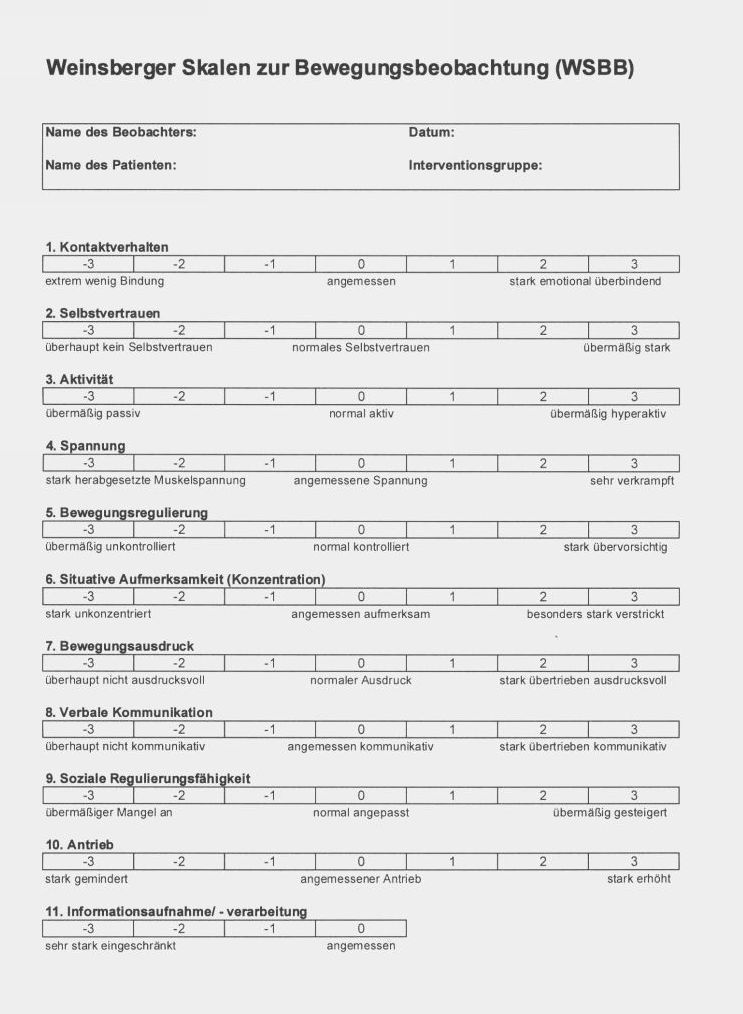 Kontaktverhalten
Hierunter versteht man den Grad an emotionalen Kontakten, die ein Patient unter Berücksichtigung der Art der Situation herstellen kann, d.h. 
Kontakte emotionaler Art mit den Patienten und dem Therapeuten. 
Überbindendes Kontaktverhalten kann sich als überangepaßt, gekünstelt, aufdringlich, klebrig, haftend, zu fürsorglich, zu vertraulich offenbaren. Das Kontaktverhalten ist durch zu viel Offenheit gekennzeichnet.
Kontaktverhalten mit zu wenig emotionaler Bindung zeigt sich durch formales, gehemmtes, ablehnendes, distanziertes Verhalten.
Kontaktverhalten
+3 P. ist aufdringlich, klebrig, haftend, zu fürsorglich, dauernd mit jemandem zusammen, mischt sich in alles ein.
+2 P. ist sehr mitteilsam, zeigt zu viel Interesse an Mitpatienten, bevorzugt Übungen mit Partner. P. ist übermäßig besorgt um andere.
+1 P. zeigt zu viel Offenheit, etwas zu viel Interesse an den Mitpatienten, trennt sich mit etwas Verzögerung in Partnerübungen.
0 Kontakte sind der Sit. angemessen und werden geknüpft, wenn die Situat. gegeben ist. Gefühlsteilnahme (Nähe, Distanz, Offenheit) sind im Gespräch angemessen
Kontaktverhalten
-1 P. knüpft kaum Kontakte. Verbale und nonverbale Kontakte sind eingeschränkt. Die Beziehung zu den Anderen ist formal.
-2 P. reagiert kaum, wenn andere Kontakt aufnehmen wollen. Bei Bewegungssituationen in Spielformen und Partnerübungen ist der P. emotional distanziert.
-3 P. ist ablehnend, zieht sich vor anderen zurück, ist oft alleine und isoliert.
Therapieplanung Gliederung des therapeutischen Prozesses
Bewegungstherapeutische Problem- und Verhaltensanalyse / bewegungstherapeutische Diagnostik

Formulierung von Therapiezielen

Festlegung und Gestaltung der Therapiestruktur

Therapiekontrolle
Übungsleitlinien in der Bewegungstherapie mit schizophren Kranken
Beziehung zu sich selbst über den eigenen Körper

Beziehung zu Raum und Zeit

Beziehung zu den Dingen der Umwelt

Beziehung zu den Mitmenschen
(Krietsch & Heuer 1997)‏
Bewegungstherapeutische Zielsetzungen
      Körperwahrnehmung
      Aktivierung, Vitalisierung, Verbesserung 	motorischer Grundfertigkeiten
      Aufmerksamkeit und Konzentration
      Kommunikation, Beziehungsfähigkeit und 	soziale Interaktion
      Angstbewältigung, Verbesserung der 	Selbstwirksamkeitserwartung
(vgl. Deimel 1990)‏
Spezifische Ausgangslage
Basisziele
Differentielle Ziele – bewegungstherapeutische Ziele
Angst vor Tod und Untergang
Erleben des eigenen Absterbens
Gefühl des von außen gemachten
fehlende Handlungskontrolle
Erlebnis des Zerrissenseins
Verlust des Gefühls der Verbundenheit aller Körperteile
Gefühl der Auflösung von Grenzen bezüglich Leib, Denken und Fühlen
Unsicherheit über die eigene Identität
Verlust der eigenen Identität
Therapieziele für den schizophrenen Formenkreis(in Anlehnung an SCHARFETTER 1998, KRIETSCH/HEUER 1997)
Spezifische Ausgangslage
Basisziele
Differentielle Ziele – bewegungstherapeutische Ziele
Angst vor Tod und Untergang
Erleben des eigenen Absterbens
Förderung der Ich-Vitalität
Gefühl des von außen gemachten
fehlende Handlungskontrolle
Förderung der Ich-Aktivität
Erlebnis des Zerissenseins
Verlust des Gefühls der Verbundenheit aller Körperteile
Förderung der Ich-Konsistenz
Gefühl der auflösung von grenzen bezüglich Leib, denken und Fühlen
Förderung der Ich -Demarkation
Unsicherheit über die eigene Identität
Verlust der eigenen Identität
Förderung der Ich-Identität
Therapieziele für den schizophrenen Formenkreis(in Anlehnung an SCHARFETTER 1998, KRIETSCH/HEUER 1997)
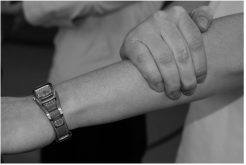 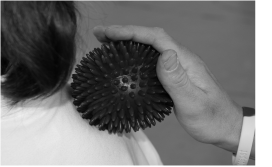 Therapieziele für den schizophrenen Formenkreis(in Anlehnung an SCHARFETTER 1998, KRIETSCH/HEUER 1997)
Spezifische Ausgangslage
Basisziele
Differentielle Ziele – bewegungstherapeutische Ziele
Angst vor Tod und Untergang
Erleben des eigenen Absterbens
Förderung der Ich-Vitalität
Übungsangebote zum Erleben von Atem, Bewegung, Wärme
Beziehung bedeutet Leben
Wahrnehmung des Bodens als Halt
Gefühl des von außen gemachten
fehlende Handlungskontrolle
Förderung der Ich-Aktivität
Ermöglichen eigenständiger, selbstkontrollierter Bewegungshandlungen im Umgang mit Objekten und in Kontakt mit anderen.
Erlebnis des Zerissenseins
Verlust des Gefühls der Verbundenheit aller Körperteile
Förderung der Ich-Konsistenz
Vermittlung von Körperschema und –struktur
Gelenke als Verbindungsstellen im Körper
Gefühl der auflösung von grenzen bezüglich Leib, denken und Fühlen
Förderung der Ich -Demarkation
Haut als Körpergrenze
Strukturierung und Abgrenzung durch Hilfsmittel
Unsicherheit über die eigene Identität
Verlust der eigenen Identität
Förderung der Ich-Identität
Namen rufen,Hände und Gesicht wahrnehmen,Körper- und Selbstwahrnehmung im Kontakt mit Objekten oder Partnern
Therapieplanung Gliederung des therapeutischen Prozesses
Bewegungstherapeutische Problem- und Verhaltensanalyse / bewegungstherapeutische Diagnostik

Formulierung von Therapiezielen

Festlegung und Gestaltung der Therapiestruktur

Therapiekontrolle
Interventionsgruppen
akute Symptomatik
postakute Symptomatik
Stabilisierungsphase /weitgehende Remission
Chronischer Verlauf
stationsübergreifende Organisation
Gruppentherapie 2 – 3  x pro Woche
Einzeltherapie nach individueller Absprache
klare Strukturierung, Dosierung der psycho-physischen Beanspruchung
Prinzipien der Therapiedurchführung
starke Strukturierung der Stunde mit regelmäßigem Wechsel von psychophysischen Belastungs- und Entlastungsphasen
Einfachheit, Klarheit und Eindeutigkeit in der Instruktion der Aufgabenstellung
Herstellung einer emotional kontrollierten Beziehung zum Patienten
Schaffen einer entspannten, konkurrenzfreien und stabilen Atmosphäre
Prinzipien der Therapiedurchführung
Aktions- statt erklärungszentriertes Vorgehen
Rückmeldung von Handlungserfolgen sowie Korrektur von Bewegungs- u. Handlungsfehlern (Realitätsbildung)‏
Vermeidung von symptomprovozierenden Umweltbedingungen wie z.B. zu viel Stimulation, Zeitdruck, zu viel Nähe
Praxis der Bewegungstherapie
vielfältiges Methodeninventar:
	Übungs- u. Spielformen
	Einzel-, Partner- u. Gruppensituationen
	Einsatz von Geräten und Materialien
	geeignete Bewegungs- u. Sportformen
Praxis der Bewegungstherapie /Sportspiele
Themen:
Regeln einhalten
Kooperation in der Gruppe, sich als Teil einer größeren Einheit begreifen
Umgang mit Erfolg und Niederlage im sportlichen Kontext
Fairness und Rücksicht
Konzentration auf die eigene und Aktion der anderen
Kontakt mit Materialien, Bällen und Mitspielern
Kommunikation erforderlich
Reaktion und Entscheidungsverhalten
Therapieplanung Gliederung des therapeutischen Prozesses
Bewegungstherapeutische Problem- und Verhaltensanalyse / bewegungstherapeutische Diagnostik

Formulierung von Therapiezielen

Festlegung und Gestaltung der Therapiestruktur

Therapiekontrolle
Therapiekontrolle
Verlaufs- u. Ergebnisdokumentation mit geeigneten Verfahren der Fremd- und Selbstbeobachtung
Nutzung verschiedener Möglichkeiten der Rückmeldung:
	- „OPEN-MED“, Verlaufs- u. Abschlußdokumentation
	-Teilnahme an Therapiebesprechungen, Gespräche mit Arzt / Psychologe
Zusammenfassung und Perspektiven
„leibliche Betroffenheit“ als Ausgangspunkt der bewegungstherapeutischen Arbeit 
Modell der Therapieplanung
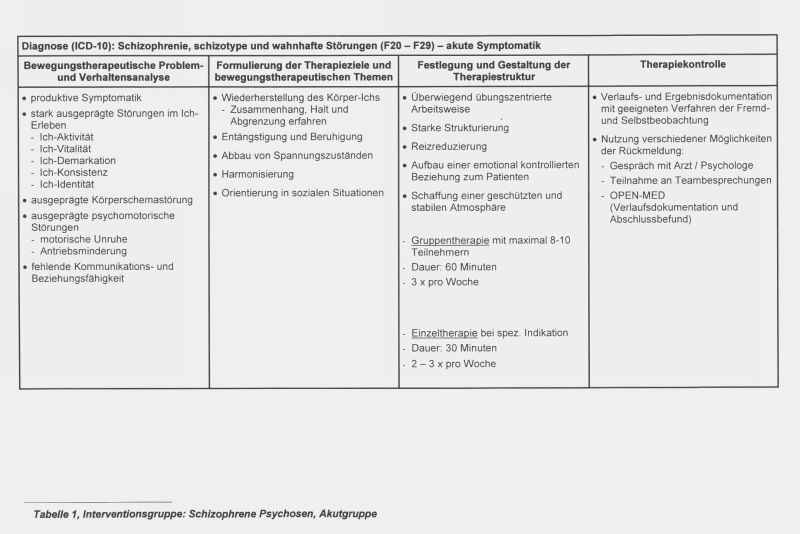 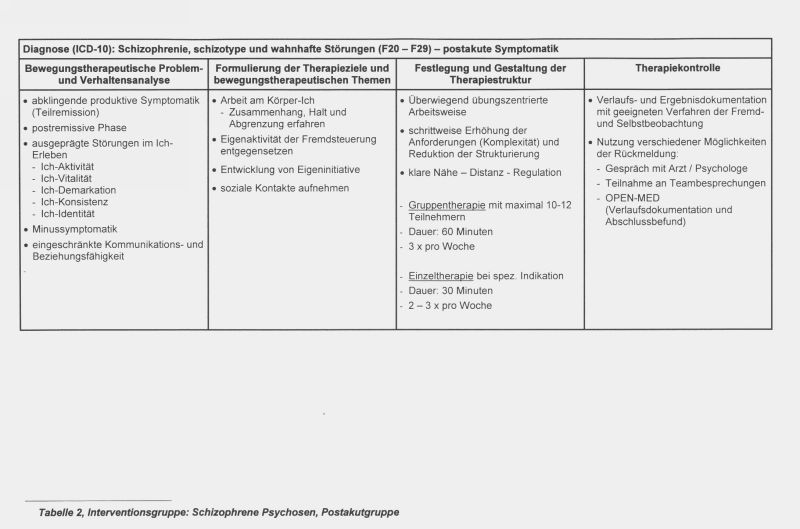 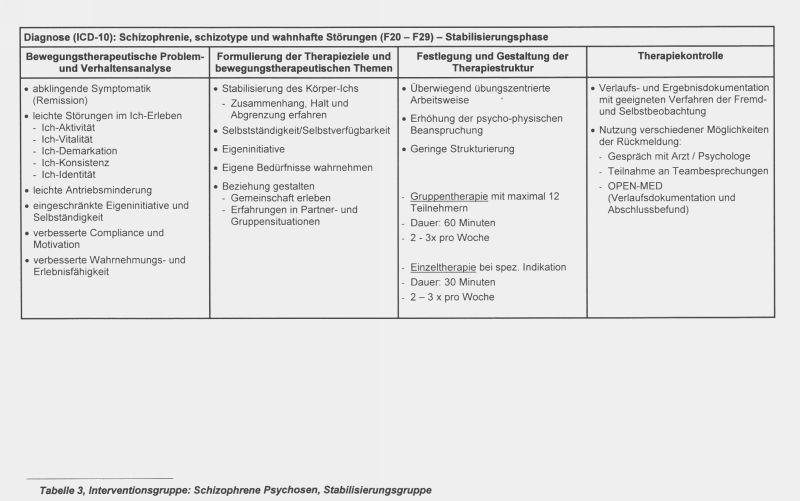 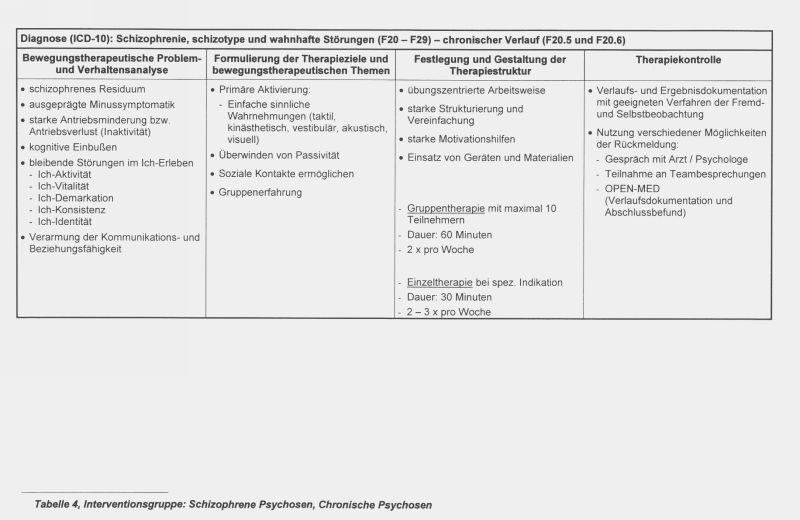 Zusammenfassung und Perspektiven
„leibliche Betroffenheit“ als Ausgangspunkt der bewegungstherapeutischen Arbeit 
Modell der Therapieplanung
Qualifikation der Bewegungstherapeuten
wissenschaftliche Fundierung (Forschungsvorhaben Dr. Sieberer/Hannover u. PD Dr. Jordan /Multicenterstudie – Magdeburg/Langen/Hannover)‏
Orientierung an medizinischen Leitlinien
[Speaker Notes: BWT-Module  Dr. Schneck (Zwiefalten)‏]
Vielen Dank für ihre Aufmerksamkeit !